Erratologie
Chyba, klam, omyl jako lidská přirozenost
a motor pokroku
Omyl
Pravda vs. nepravda
Vědění
Šalba
Lež
Dokonalost
Znalost
Klam
Mam
Chyba
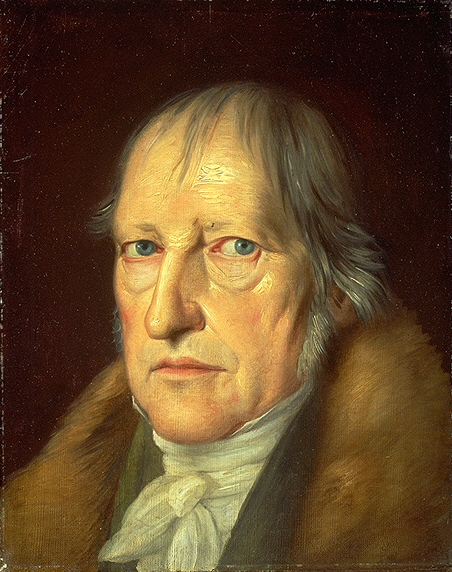 Pravda je na straně předmětu (onticky), jistota je na straně vědomí. Jejich shoda je výsledkem práce vědomí.
Hegel, Fenomenologie ducha.
Rekapitulace
Golem XIV: Evoluce je proces s negativním gradientem. To nejlepší bylo řečeno na začátku.
Chyba jako nezamýšlený důsledek, ve finále pozitivní.
Chyba jak šance odhalit simulaci.
Chyba jako projev lidství.
Errare humanum est (Cicero)
Díky omylům máme
Ameriku
Penicilín
Radioaktivita 
Dynamit
Teflon
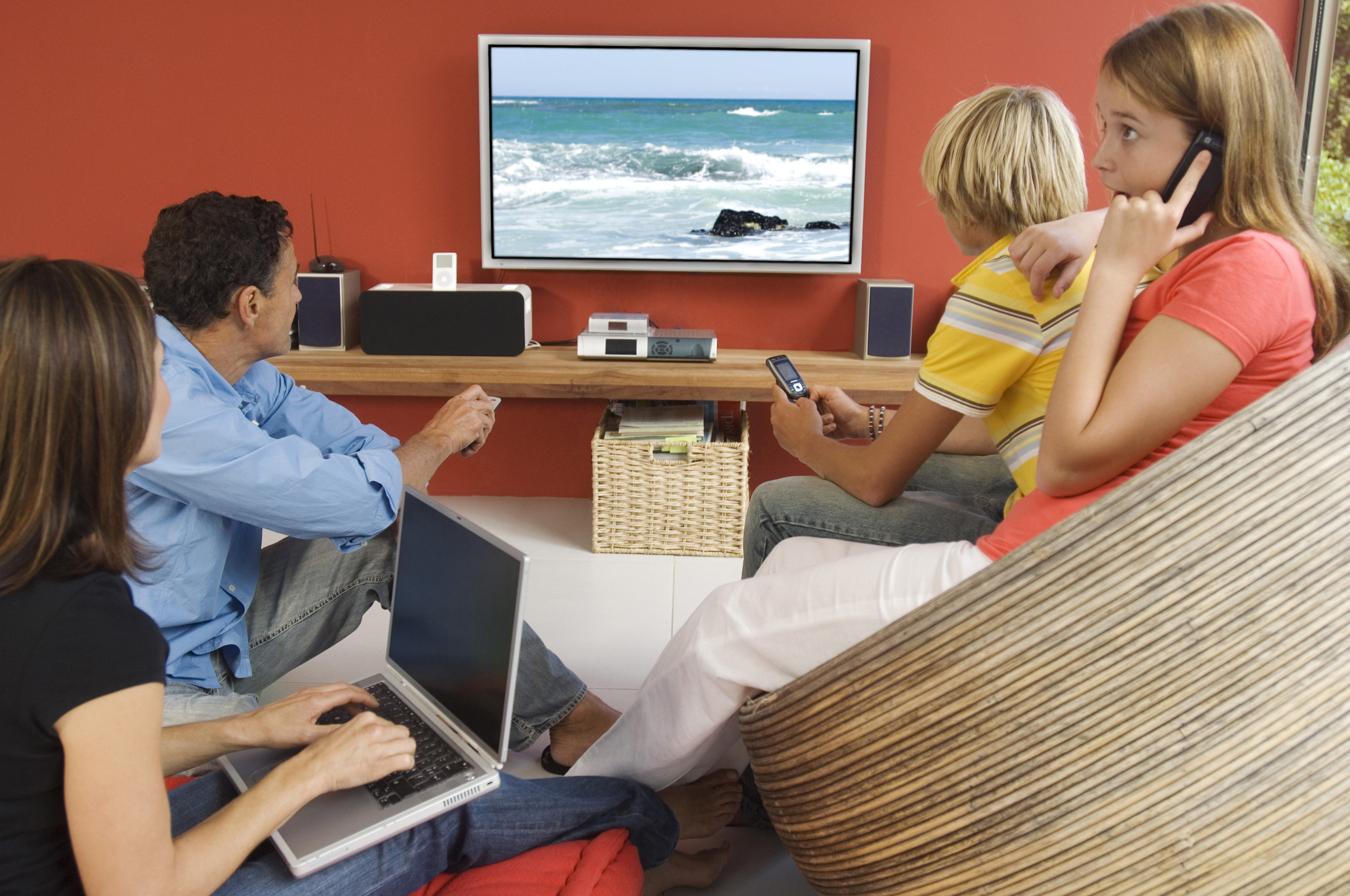 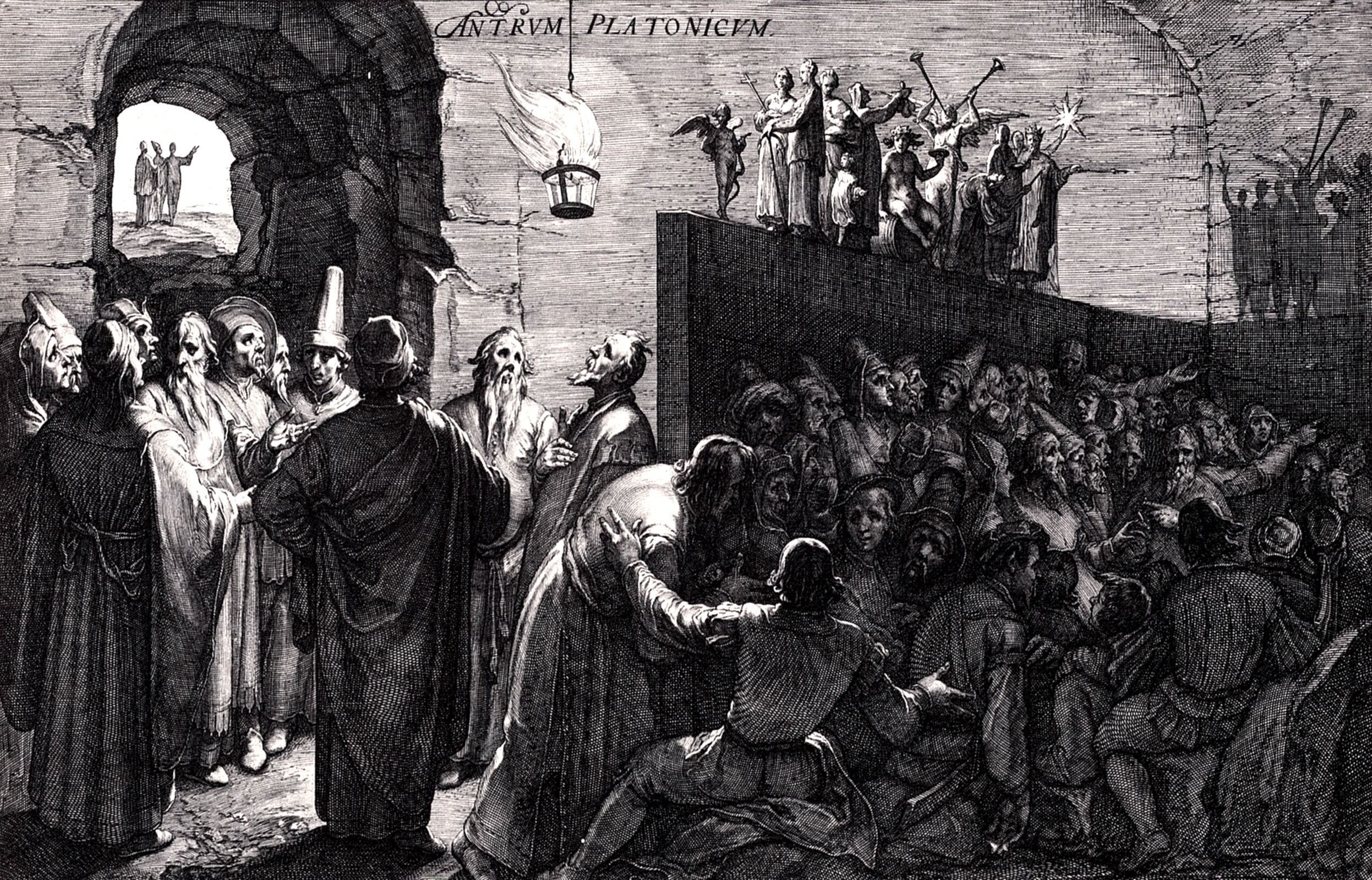 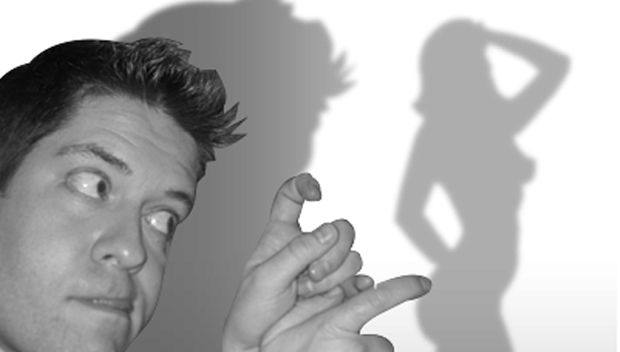 Platón
Francis Bacon
Idoly
Rodu (klamavé a selhávající smysly)
Jeskyně (individualita, subjektivita)
Tržiště (jazyk a komunikace)
Divadla (autority, učení, paradigmata)
Mýlím se, tedy jsem(sociální psychologie)
Dunning-Krugerův efekt
Čím méně informací, tím silnější přesvědčení
Dějinná úloha chyby
Chyba hraje v dějinách člověka rozhodující úlohu
Potřebujeme jiné hledisko! Podívej se na vývoj života. Před miliardami let vznikly praaméby, že? A co uměly? Opakovat se. Jak? Díky trvalosti dědičných vlastností. Kdyby dědičnost byla skutečně dokonalá, neexistoval by dnes na téhle zeměkouli nikdo jiný než améby. Ale co se stalo? Došlo prostě k omylům, no. Biologové tomu říkají mutace. Ale co je to mutace, ne-li slepý omyl? Nedorozumění mezi rodičem-odesílatelem a potomkem-adresátem. K obrazu svému, to ano, ale jak nepořádně! Jak nepřesně! A protože se podobnost kazila víc a víc, vznikli trilobiti, gigantosauři, sekvoje, kamzíci, opice a my. Z koncentrace nedbalostí a chyb. Ale s mým životem to přece bylo zrovna tak! Vznikl jsem nedopatřením, náhodou jsem se dostal do Turecka, odtamtud zas náhodou do Afriky, pořád jsem sice zápasil s příbojem jako plavec, ale nesl mě ten příboj, já ho přece neřídil! Už chápeš? Můj milý, nedocenili jsme dějinnou úlohu chyby jakožto základní kategorie existence. Neuvažuj po manichejsku! Podle té školy tvoří bůh řád, jemuž satan stále nastavuje nohu. Tak to není! Jestliže seženu tabák, dopíši ke knize filozofických druhů chybějící poslední kapitolu – antologii apostázie čili teorie bytí, které je založeno na chybě, neboť chyba plodí chybu, chybou hýbá, chybu vytváří, až se nakonec osudovost mění v osud světa."
Doplňování typologie chyb
Omyly z opatrnosti, nadužívání Ockhamovy břitvy
Omyly dogmatické (autorita, paradigma…)
Omyly z ideologie
…
[Speaker Notes: František Houdek, 24. 9. 2015 , Chyby a omyly, http://vesmir.cz/2015/09/24/veda-plna-omylu-nejvetsi-voloviny/]
Chyba jako…
...výsledek hodnocení, vzešlé z komparace typu jak to má být (co býti má) –  jak to je (co je)
…nepravda – formální pravidla, data
…objektivní stav – přenos informace (sémantická, strukturní) 
…jako porušení Řádu
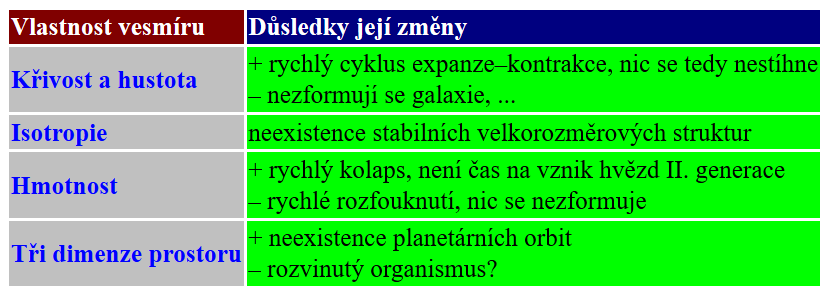 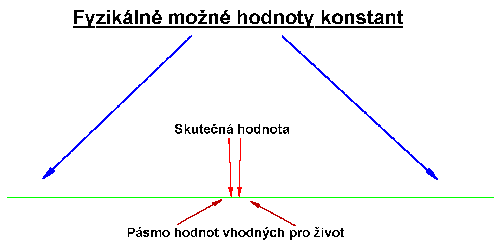 Kosmogeneze
obsahové složení vesmírů (75 % H, 23 % He, zbytek ostatní prvky)
23 % temné hmoty, 73 % temné energie, 4 % „obyčejné“ látky
fyzikální vlastnosti

 Antropický princip
Biogeneze
Dokonalé v evoluci bylo řečeno na samém začátku, veškerý ostatní postup byl již jen kažením původního řešení a neustálým záplatováním a nastavováním vršících se chyb na trase od organismu, který zvládal přímé zpracování sluneční energie až k myslícímu masu, které pro udržení své vlastní existence konzumuje jiná masa, která konzumují organismy, které zvládají přímé zpracování sluneční energie.
Replikační chyba
Mutace

Dokonalost (bezchybnost) 
	= stabilita a smrt
Sociogeneze
Sartre – střetávání nezávislých svobodných vůlí
Nechtěné důsledky naší činnosti
Výhody a nevýhody plánování a spontánnosti

 Řád a plán jako útěcha (směřování, naděje, znalost správné cesty…)
„Vše, co se dosud empiricky zjistilo o evoluci obecně, a zvláště pak o myšlenkových pochodech, svědčí o tom, že mozek je stroj sestrojený za účelem přežití, ne porozumění sobě samému. Protože tyto dva cíle jsou od svého základu odlišné, bez pomocí faktických poznatků získaných vědou vnímá lidská mysl svět pouze ve fragmentech. Bodově osvětluje jen ty části světa, které musí znát pro to, aby dožila zítřka, a zbytek ponechává v temnotě. Po tisíce generací lidé žili a rozmnožovali se bez toho, že by potřebovali vědět, jak funguje soukolí mozku. Mýtus a sebeklam, příslušnost ke kmeni a rituálu jim byly lepšími prostředky adaptace než objektivní pravda.“ (americký biolog Edward O. Wilson)
Friedrich Nietzsche
Pravda je biologicky užitečný druh omylu.
Svět je neustále se měnící lží, má-li smysl, je lživý, nikdy se nepřibližuje pravdě.
Nutnost lži.
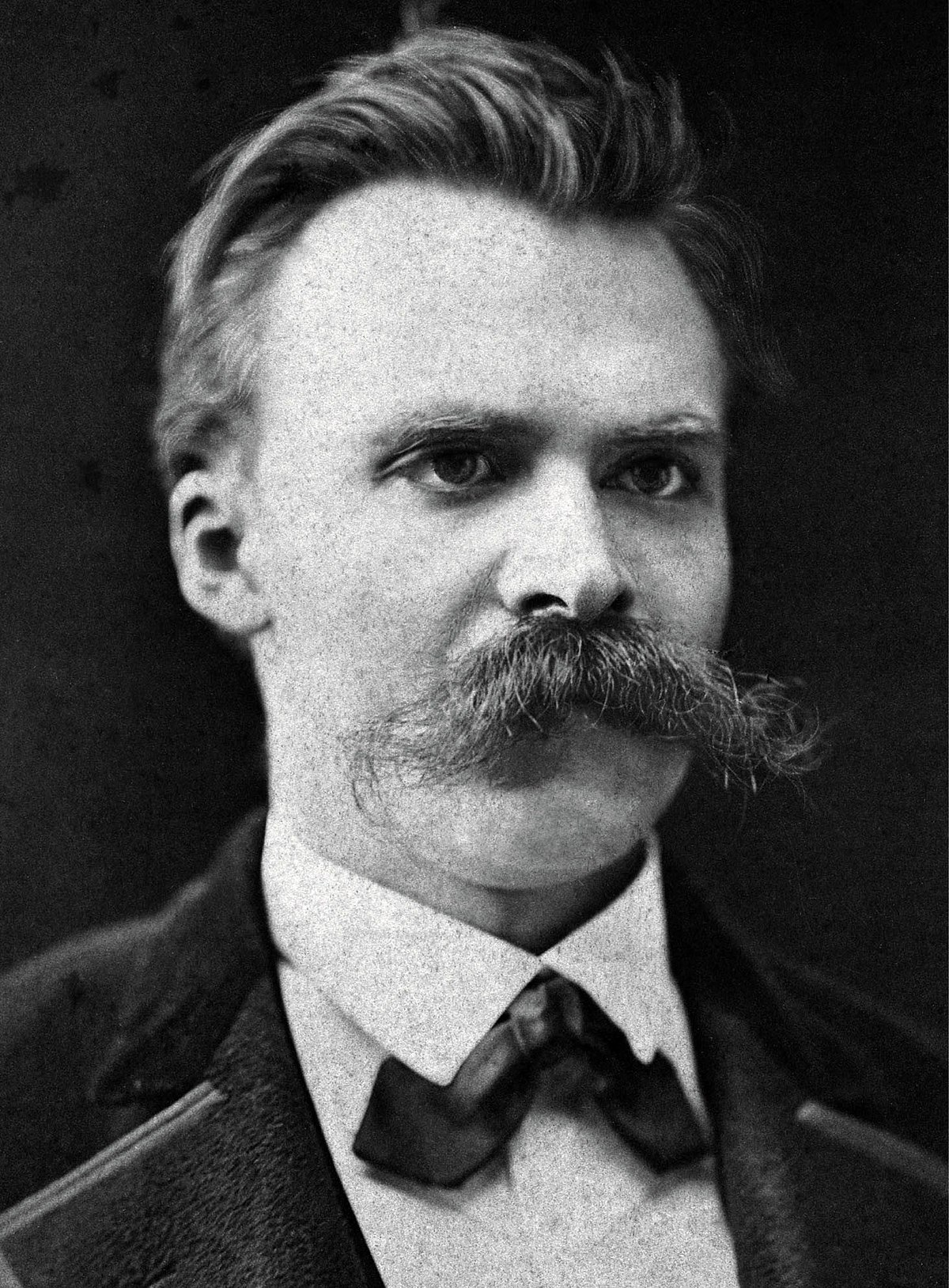 Verifikace vs. falsifikaceKarl Popper
Žádnou teorii není možné plně verifikovat. 
Jisté je jenom její vyvrácení
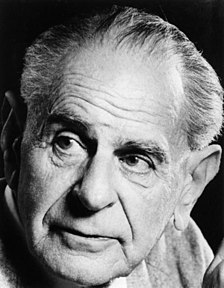 Epistemické chyby, iluze a simplifikace
Jednoduchá kauzalita
Redukcionismus
Antropomorfismus (přenesené a zapomenuté metafory)
Polarizace a dichotomie (od pohádek k dialektice)
Teleologie (od Aristotela k chemtrails)
Idealizace (zjednodušování, modelování)
Generalizace (na základě mála případů, neúplná indukce)
Omyl překladatelů?
Porodí syna a dáš mu jméno Ježíš; neboť on vysvobodí svůj lid z jeho hříchů."To všechno se stalo, aby se splnilo, co řekl Hospodin ústy proroka:  'Hle, panna počne a porodí syna a dají mu jméno Immanuel', to jest přeloženo 'Bůh s námi'.
http://www.myty.cz/view.php?cisloclanku=2007040007